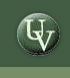 Universidad Virtual de Salud
Educación Abierta en la UVS
Dra C. Grisel Zacca Glez
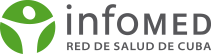 Attribution 4.0 International (CC BY 4.0) 
http://creativecommons.org/licenses/by/4.0/
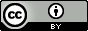 Educación Abierta
La Educación Abierta Educación Abierta es, en su esencia, compartir de forma libre y con acceso abierto. Libre porque se ofrecen los materiales sin coste alguno, con libertad de uso, y abierto a la utilización de herramientas legales (licencias abiertas) que permiten a todos reutilizar y modificar recursos educativos .  (Open Educational Week, 2014)

Finalidad  permitir el acceso libre de cualquier persona a la información científica, académica y cultural que representa el conocimiento humano.
tiene sus bases en el concepto de conocimiento libre y está inspirada en el movimiento de Software Libre. (Valverde Berrocoso, 2010)
Educación Abierta
una revolución global en la enseñanza y el aprendizaje
vasto corpus de recursos educativos abierto y  libre  en la Internet.
cada persona en el planeta puedan acceder y contribuir a la suma del conocimiento humano. 
una nueva pedagogía: construcción conjunta del conocimiento y desarrollo de habilidades.
Declaración de Ciudad del Cabo para la Educación Abierta: Abriendo la promesa de Recursos Educativos Abiertos. September, 2007. Cape Town, South Africa
http://www.capetowndeclaration.org/translations/spanish-translation
Dra. Grisel Zacca Glez, UVS
Educación Abierta: principios
el conocimiento debe ser libre y abierto para usarlo y reutilizarlo; 
se debe fomentar y facilitar la colaboración en
la construcción y reelaboración del conocimiento;
compartir conocimientos debe ser recompensado por su  contribución a la educación y la investigación; y 
la innovación educativa  necesita comunidades de práctica y reflexión que aporten recursos educativos libres
Valverde Berrocoso J. (2010). El movimiento de educación abierta y la universidad expandida. Tendencias Pedagógicas, 16, 157-180. Disponible en: http://www.tendenciaspedagogicas.com/Articulos/2010_16_10.pdf
Dra. Grisel Zacca Glez, UVS
Educación Abierta: estrategias
Recursos Educativos Abiertos
Prácticas Educativas Abiertas
Tecnologías Abiertas
Facilitan el aprendizaje colaborativo y flexible
Compartir prácticas de enseñanza (Opencourseware)
Nuevos enfoques
Evaluación
Acreditación 
Aprendizaje colaborativo
Dra. Grisel Zacca Glez, UVS
Recursos Educativos Abiertos
Claves
Reutilización (uso, distribución, revisión, adaptación, traducción, mejoramiento-->requisito de atribución)
Formato que facilite el uso y la edición
 Utilizable en distintas plataformas tecnológicas(interoperabilidad)
Dra. Grisel Zacca Glez, UVS
Prácticas Educativas Abiertas
Conjunto de prácticas en torno a la creación, uso y gestión de los REA
Políticas
Investigación 
Prácticas alrededor de REA 
Gestión del aprendizaje en los sistemas educativos
Dra. Grisel Zacca Glez, UVS
MOOC (del inglés Massive Online Open Course) o COMA (curso online, masivo y abierto/gratis)
Gratuitos o pago por la evaluación y acreditación
Abierto a la participación de cualquier persona que lo desee
Duración: entre 8 y 12 semanas
Modelos: c-MOOC y x-MOOC
(Dolors Capdet, 2012)
Dra. Grisel Zacca Glez, UVS
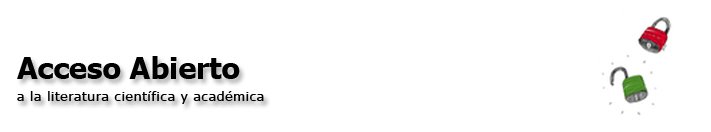 El conocimiento es un bien público
Redistribuir
Remezclar
Reutilizar
Revisar
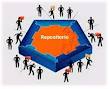 Conectar
Colaborar-Cooperar
Comunidad Académica
Dra. Grisel Zacca Glez, UVS
Contexto de la Educación en Salud
Educación en el trabajo
Salas  R, Salas A. La educación médica cubana. Su estado actual. Revista de Docencia Universitaria 2012; 10 (Número especial): 293 – 326.
Dra. Grisel Zacca Glez, UVS
Principios de la política de la UVS
Educación permanente de los recursos humanos del Sistema Nacional de Salud.
Responsabilidad institucional e integración con el Sistema Nacional de Salud para la implementación de la UVS. 
Organización abierta y carácter público de la información disponible en la UVS.
Construcción colectiva de los recursos educativos abiertos. 
Capacitación de profesores para el aprendizaje en red. 
Depósito o autoarchivo de los recursos educativos.
Calidad de los recursos educativos y de los servicios de la UVS.
Derecho de autor.
Dra. Grisel Zacca Glez, UVS
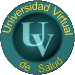 Educación Abierta en la UVS
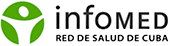 Recursos Educativos Abiertos
Libros abiertos
Revistas Abiertas
Cursos abiertos
Objetos de Aprendizaje Abiertos
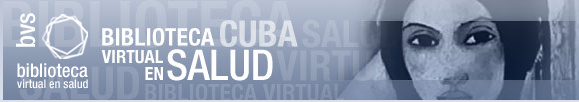 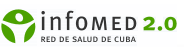 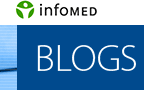 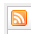 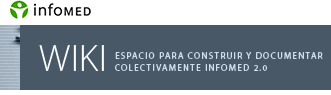 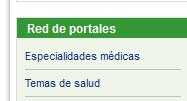 Dra. Grisel Zacca Glez, UVS
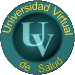 Educación Abierta en la UVS
Prácticas Educativas Abiertas
MOOC
Redes y comunidades virtuales
Investigación abierta
Clínica Virtual
Herramientas (tecnologías abiertas)
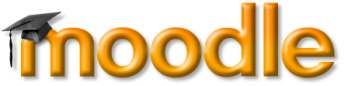 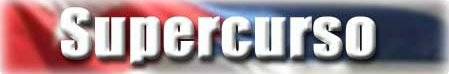 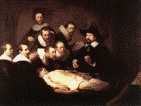 Dra. Grisel Zacca Glez, UVS
Repositorio de Recurso Educativos
Procedimiento para la incorporación de recursos al repositorio
1.	Creación del recurso por el autor 
2.	Llenado de los metadatos
3.	Revisión por el especialista en Información científico-técnica designado
4.	Aprobación y visibilidad del recurso por los canales RSS
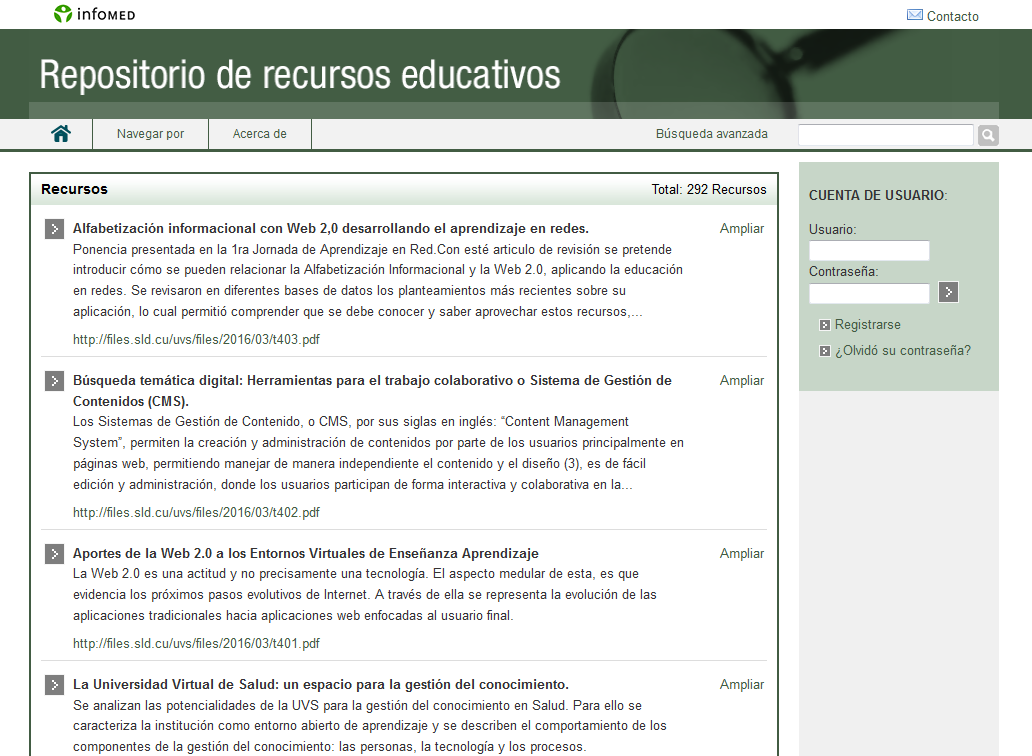 http://recursosuvs.sld.cu/
Dra. Grisel Zacca Glez, UVS
¿Qué podemos hacer?
INVESTIGACIÓN
Dra. Grisel Zacca Glez, UVS